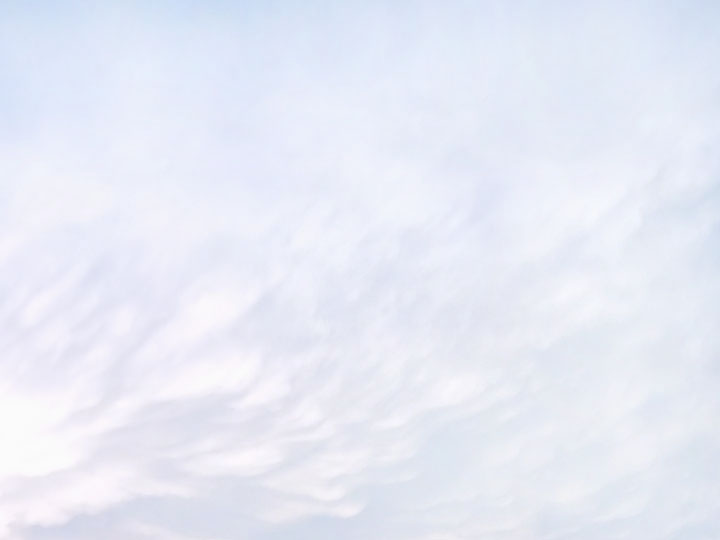 V1a – One Night on Earth
Words and Music by: Helene Kraft Cronin, Adam Wheeler, Janelle Arthur
Arr: Mike Rogers
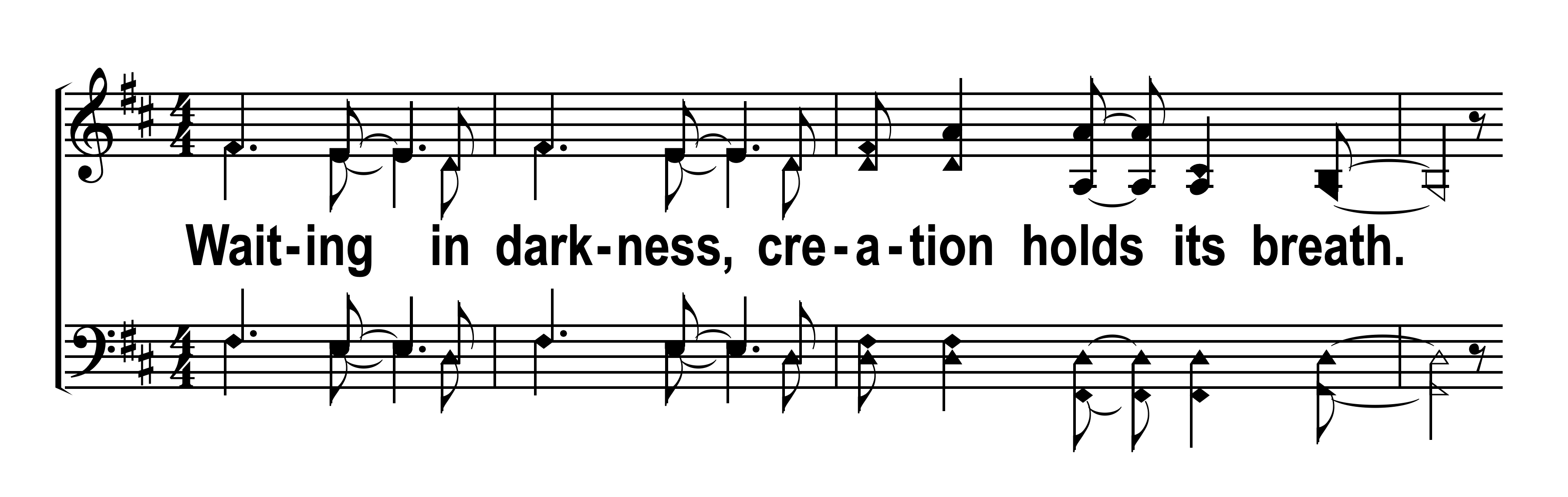 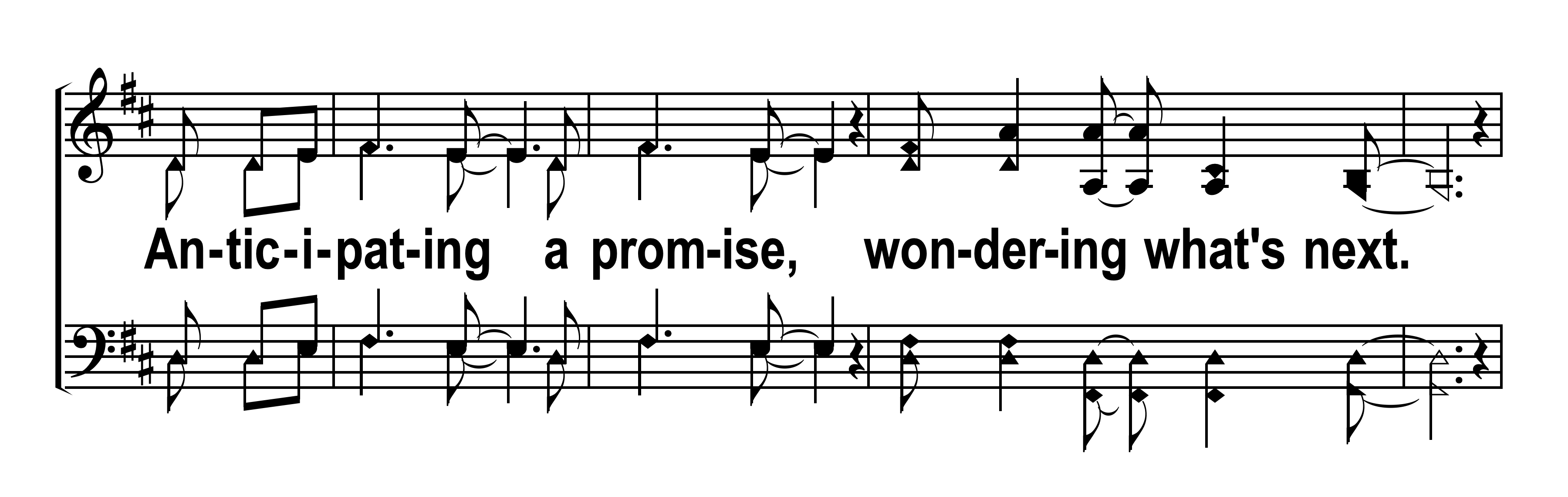 © 2022 Bluewater Music o/b/o Awday Songs (BMI) and Oven Music, Inc. (BMI), Brower Avenue Music,Worldwide Sounds of 8 Tracks (ASCAP) admin by Calhoun Enterprises, Janelle Arthur Publishing Designee (ASCAP) admin by Worldwide Sounds of 8 Tracks
© 2024 The Acappella Company
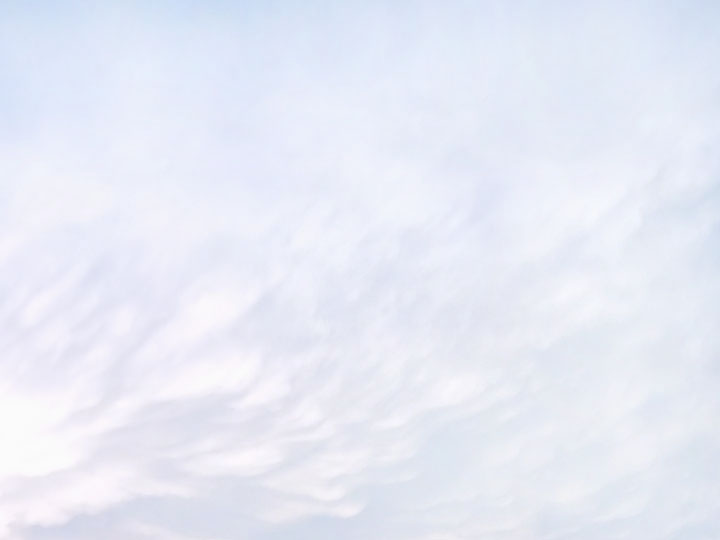 V1b – One Night on Earth
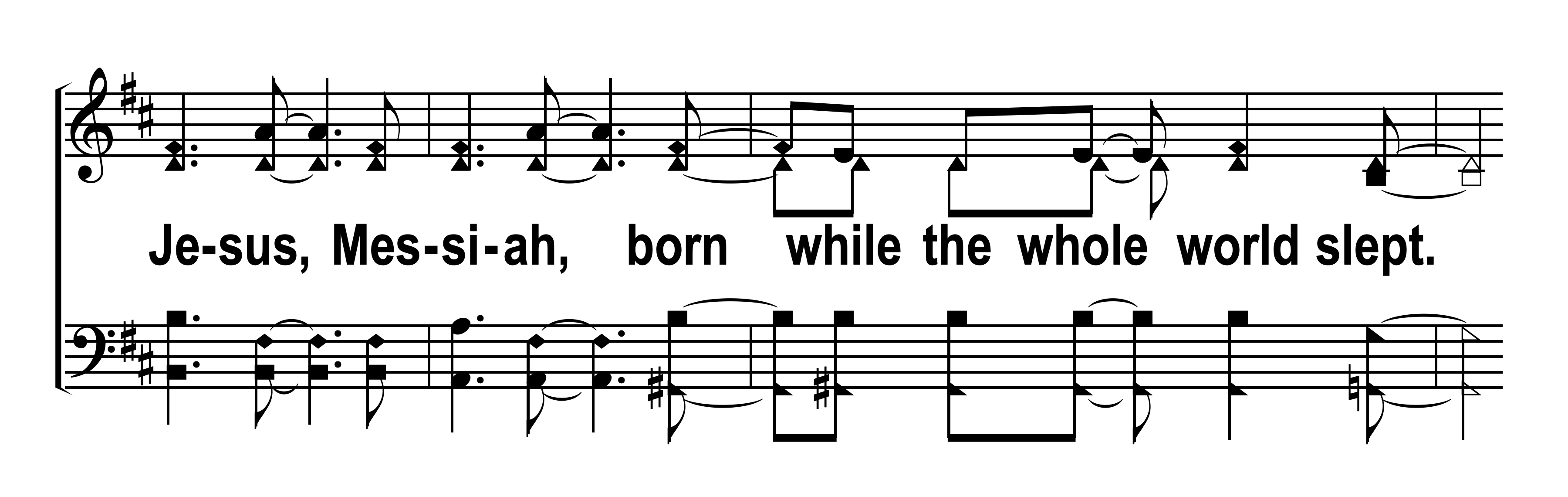 © 2024 The Acappella Company
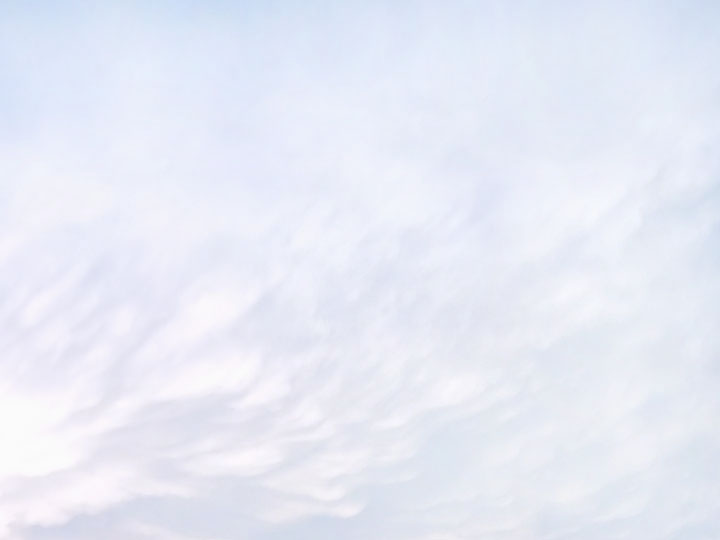 C1a – One Night on Earth
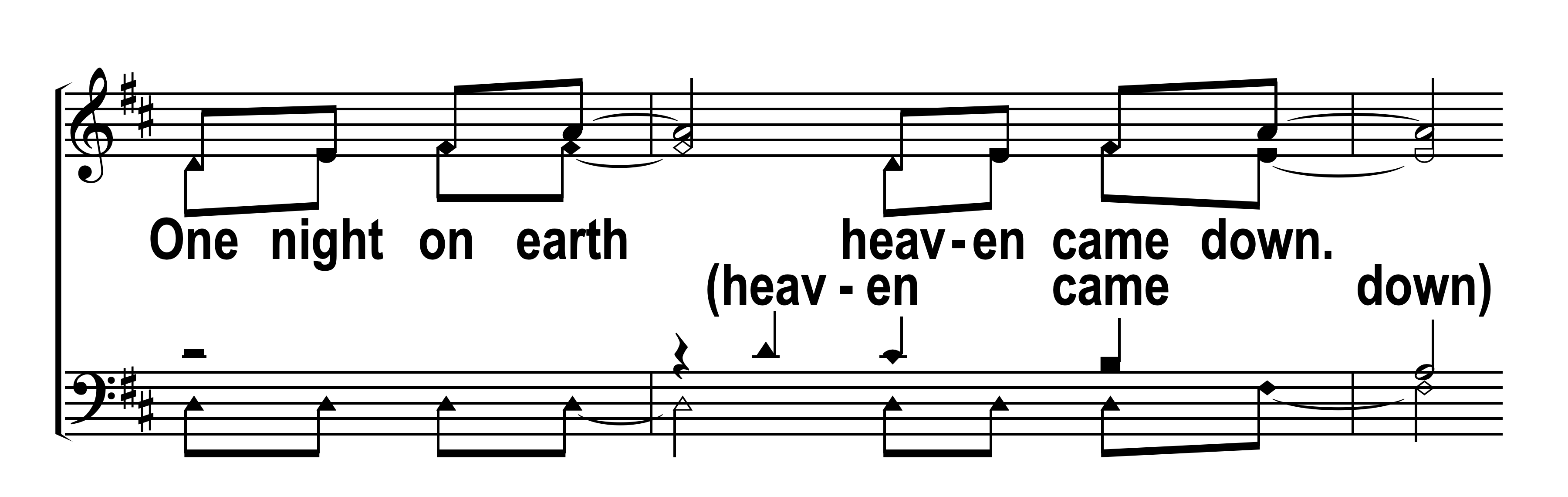 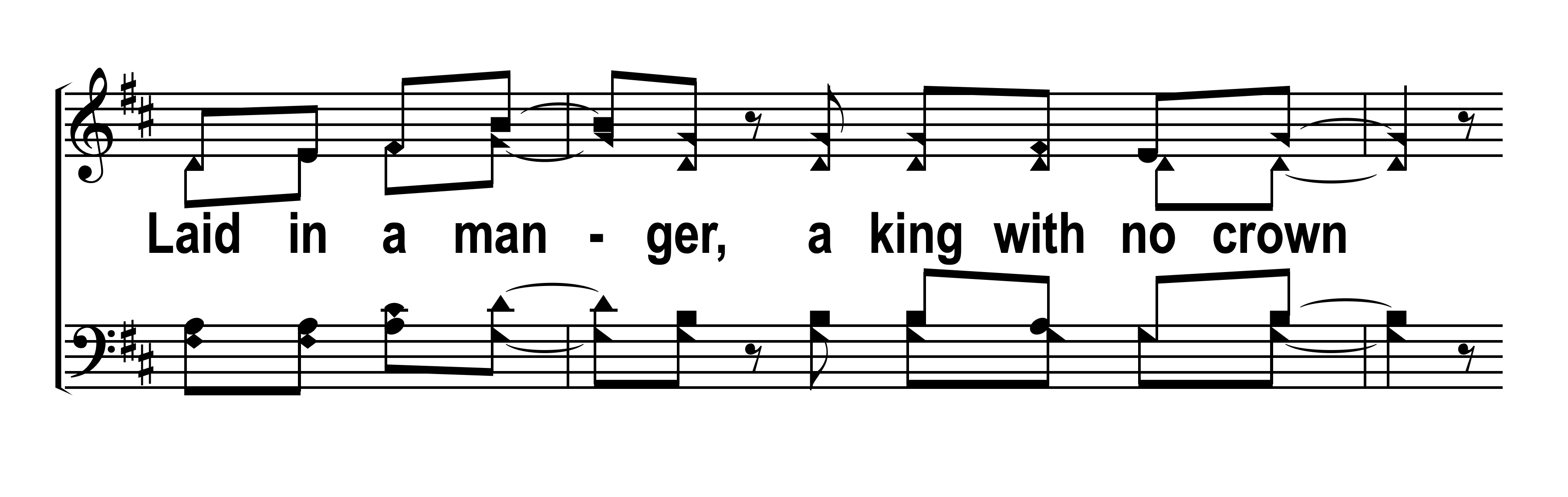 © 2024 The Acappella Company
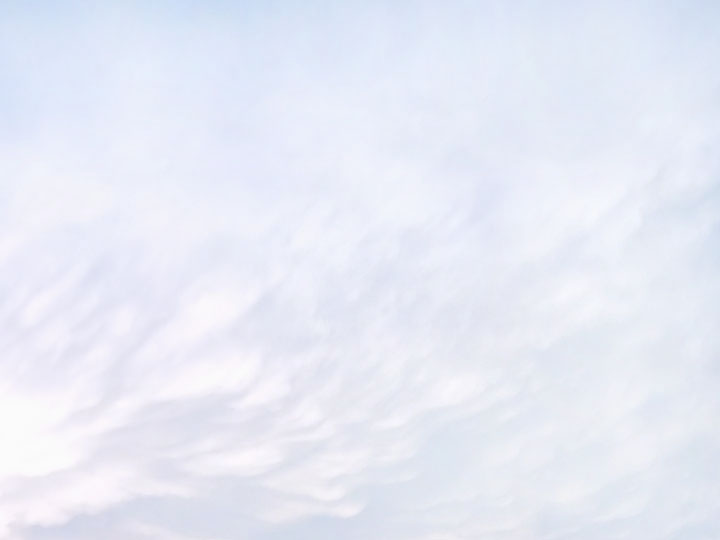 C1b – One Night on Earth
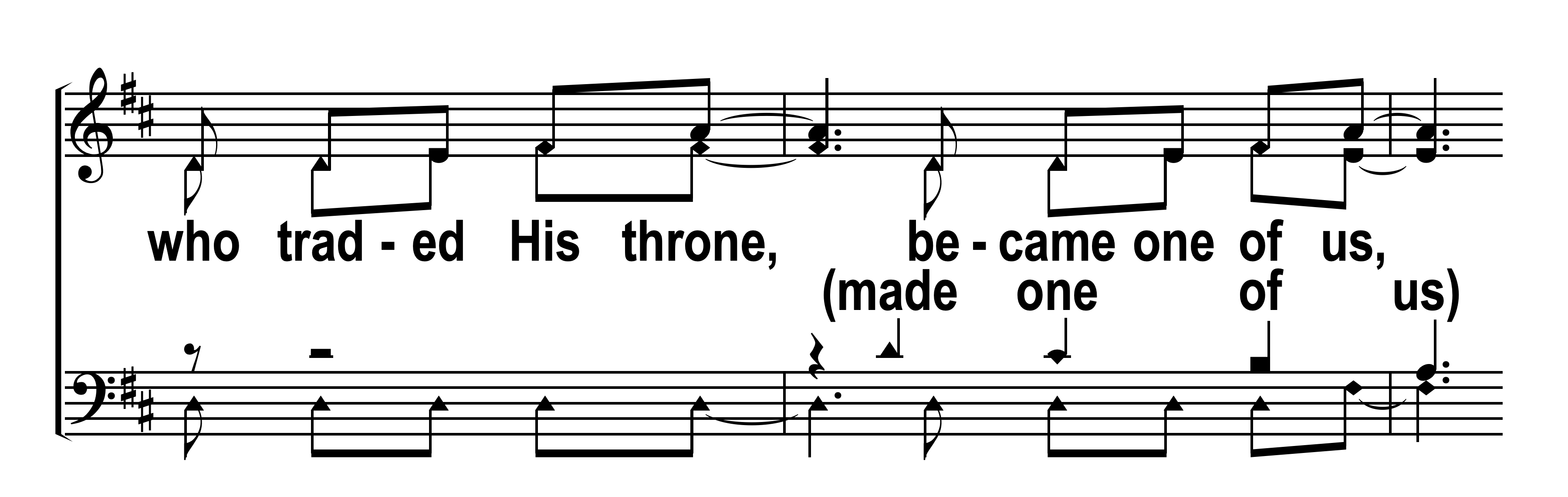 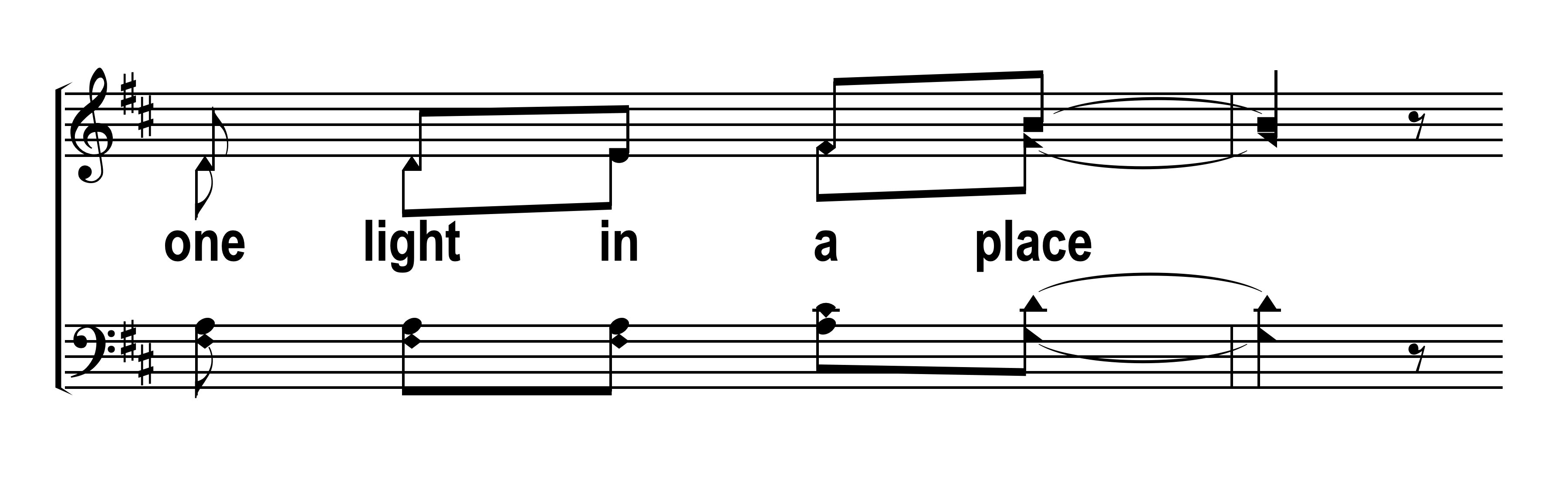 © 2024 The Acappella Company
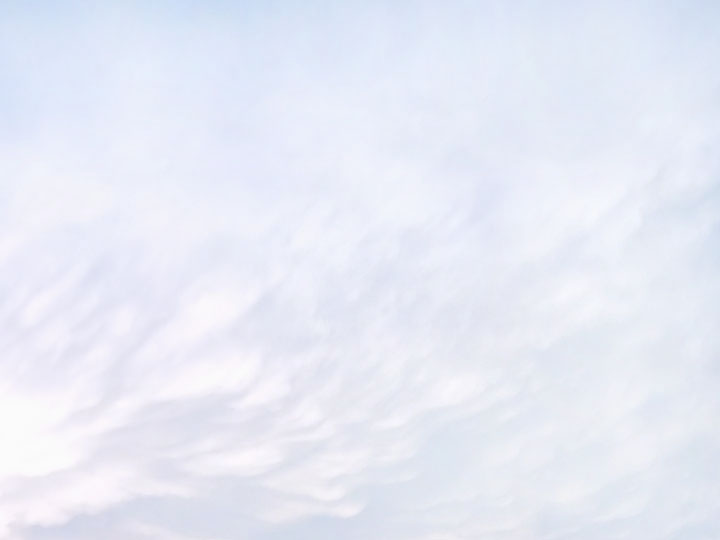 C1c – One Night on Earth
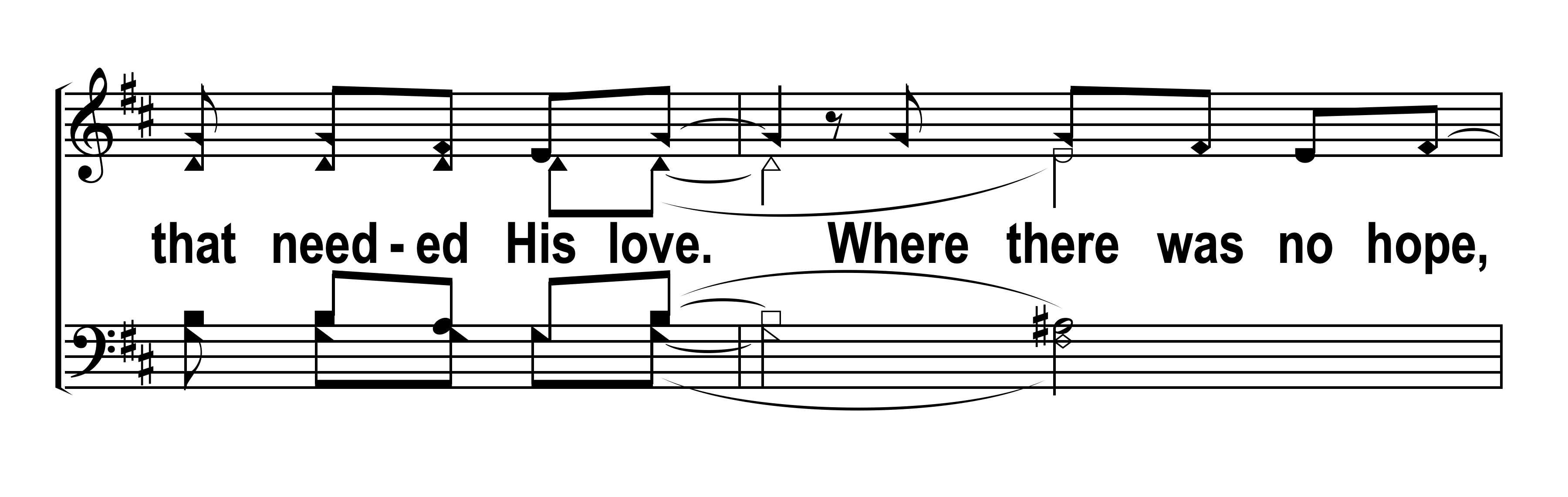 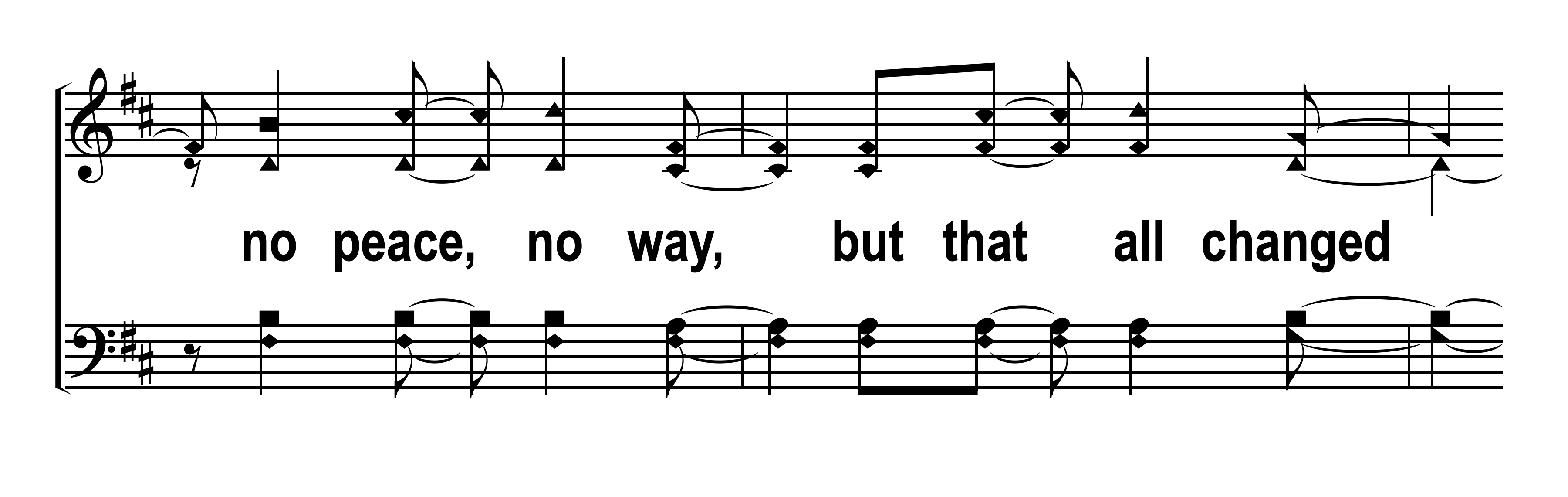 © 2024 The Acappella Company
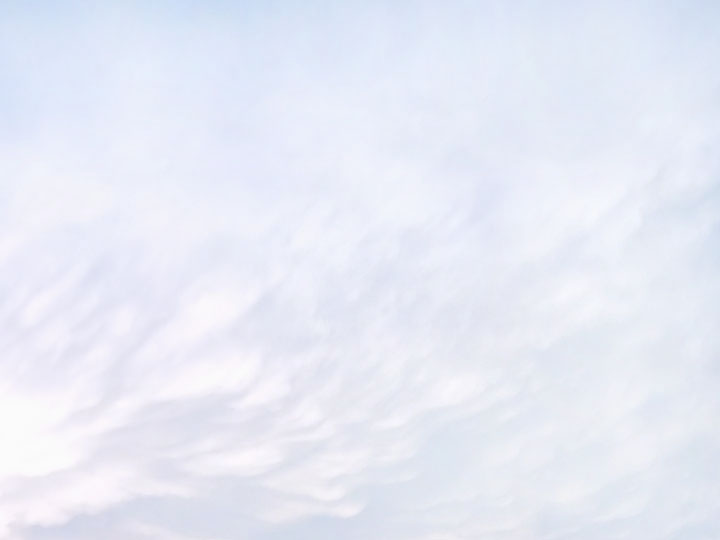 C1d – One Night on Earth
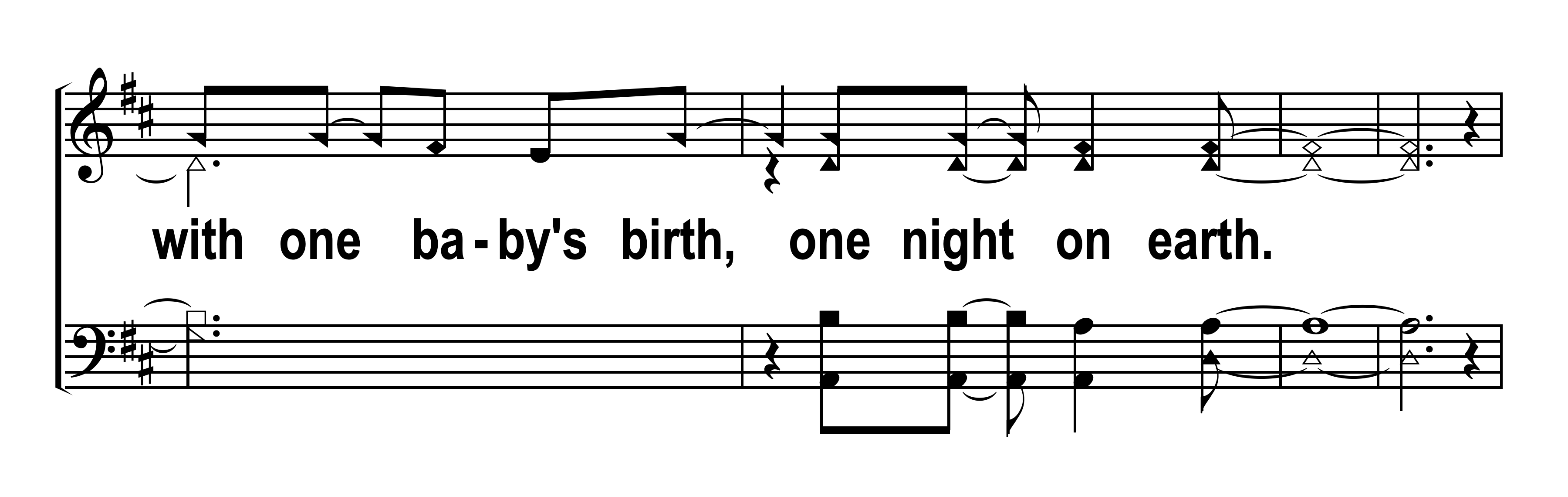 © 2024 The Acappella Company
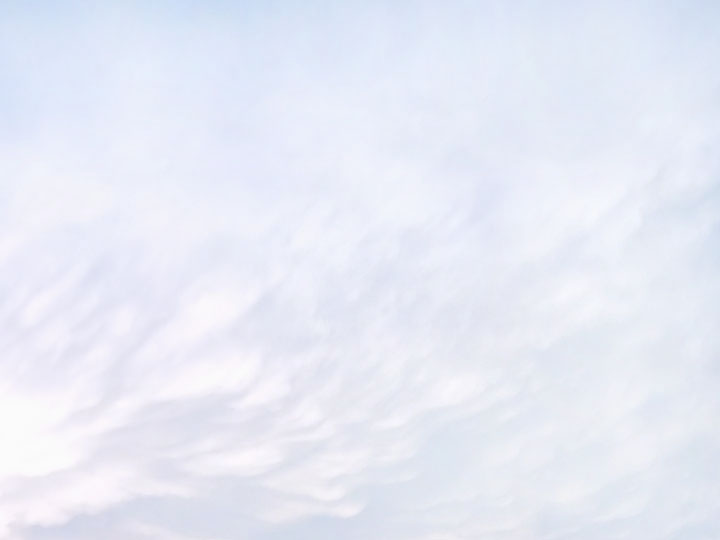 V2a – One Night on Earth
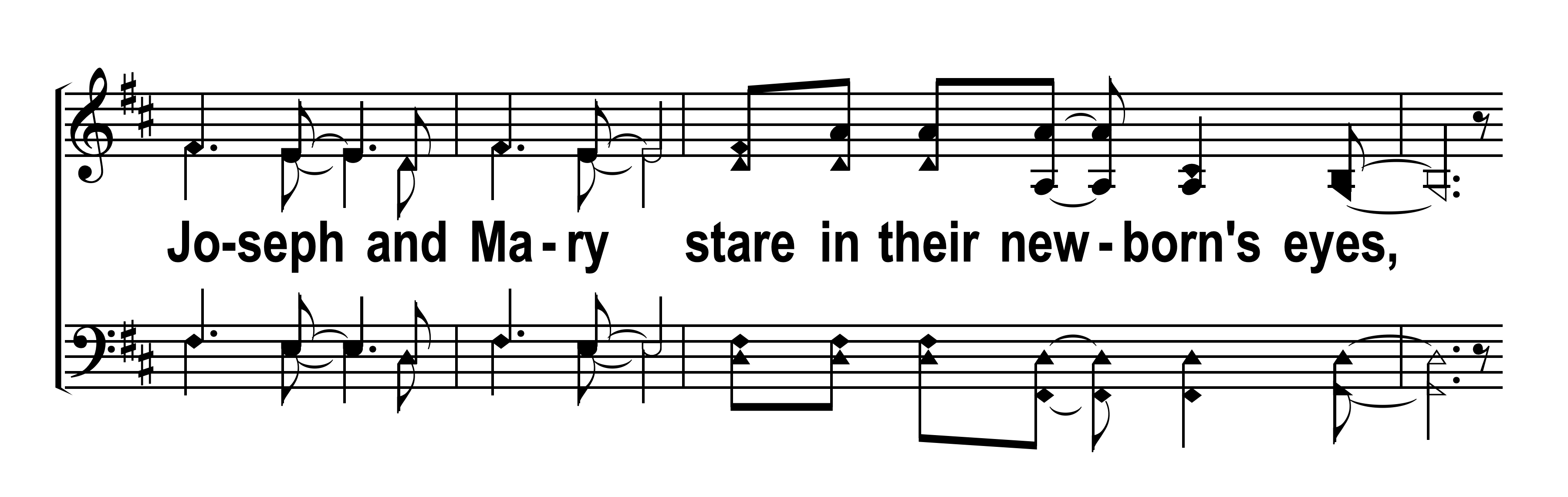 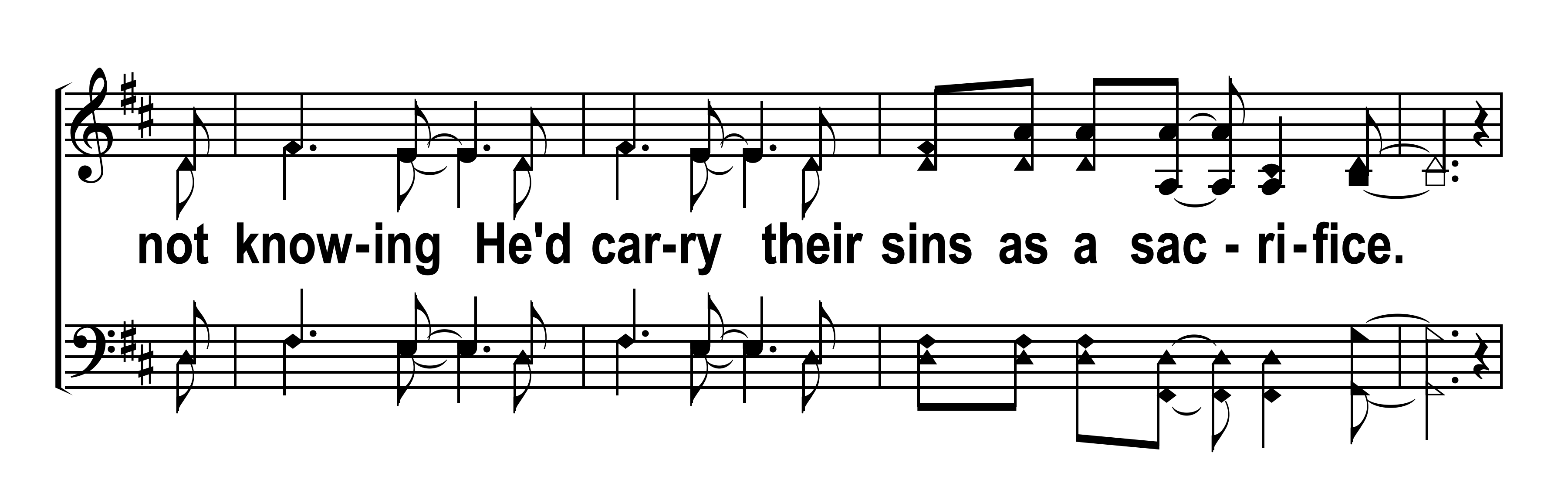 © 2024 The Acappella Company
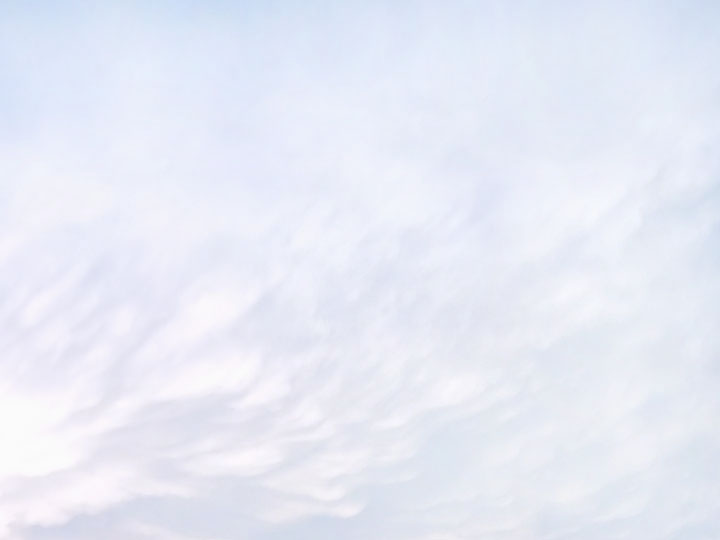 V2b – One Night on Earth
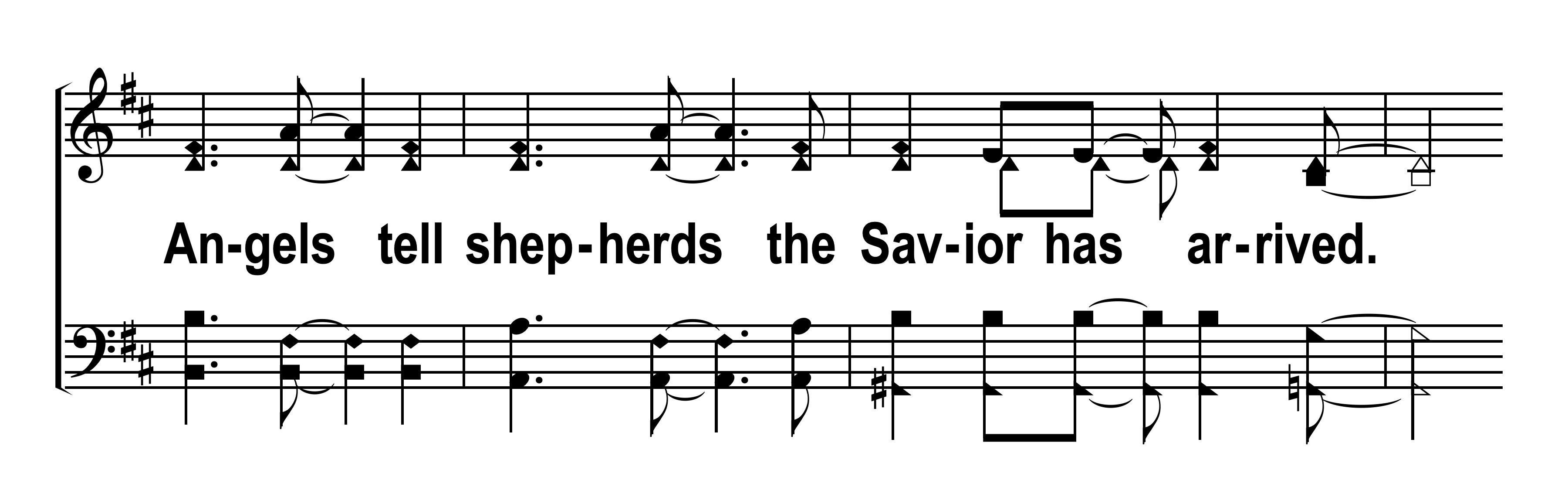 © 2024 The Acappella Company
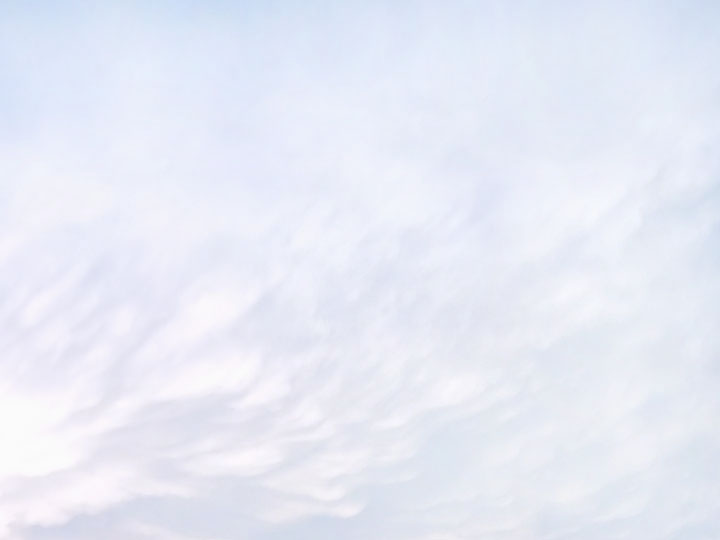 C2a – One Night on Earth
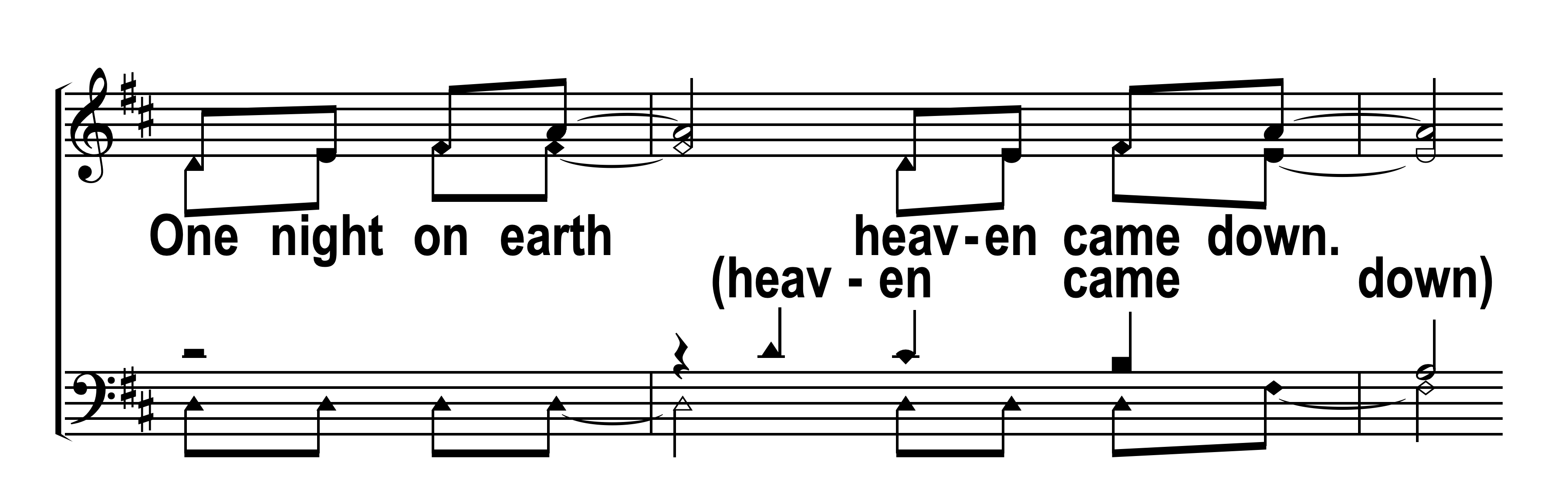 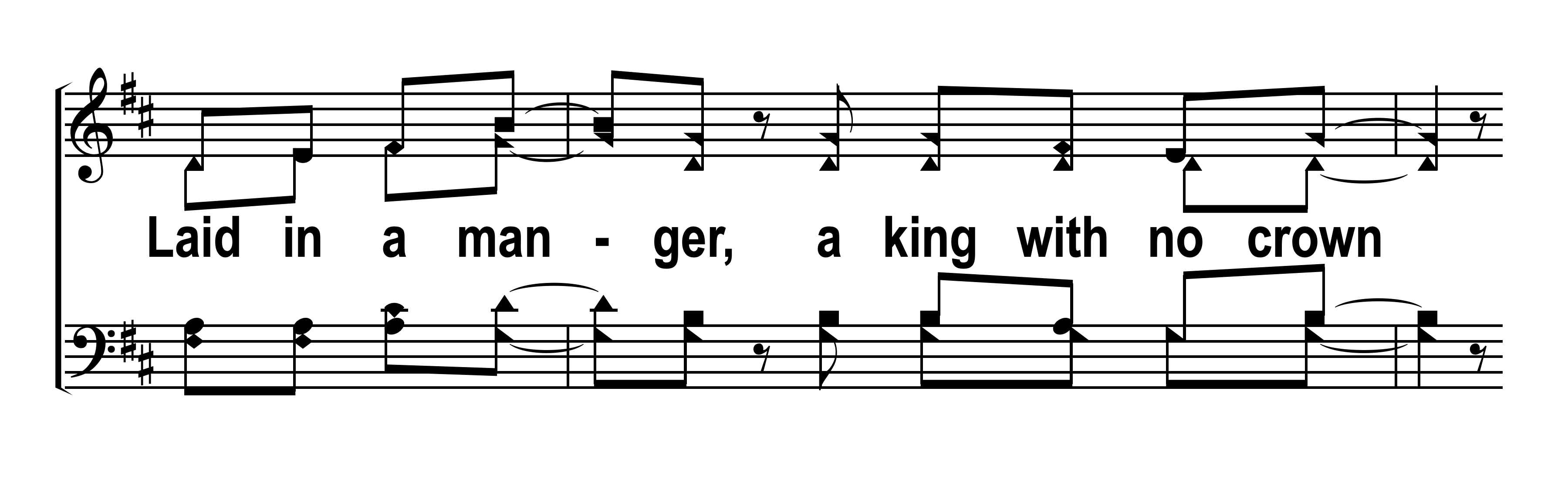 © 2024 The Acappella Company
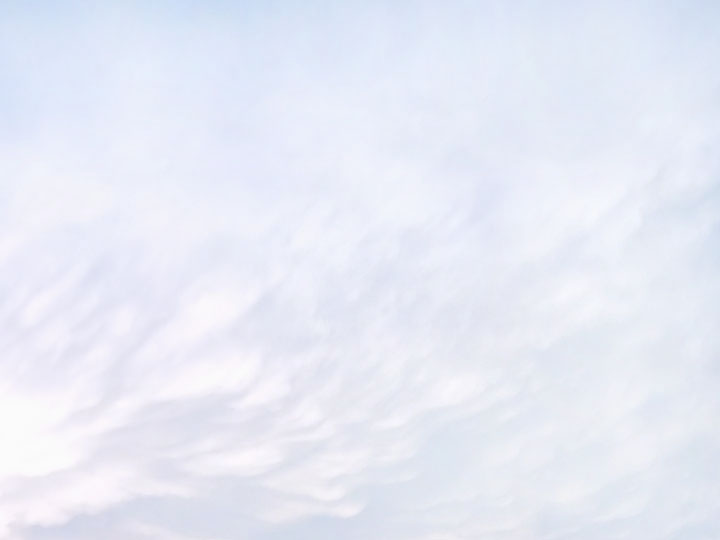 C2b – One Night on Earth
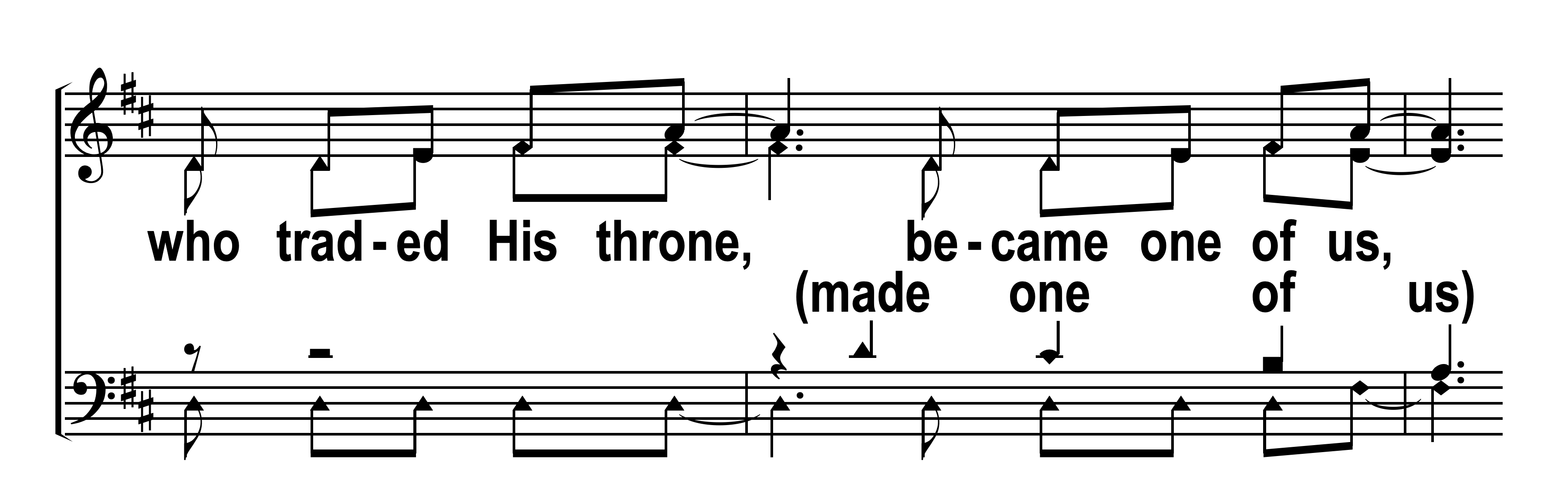 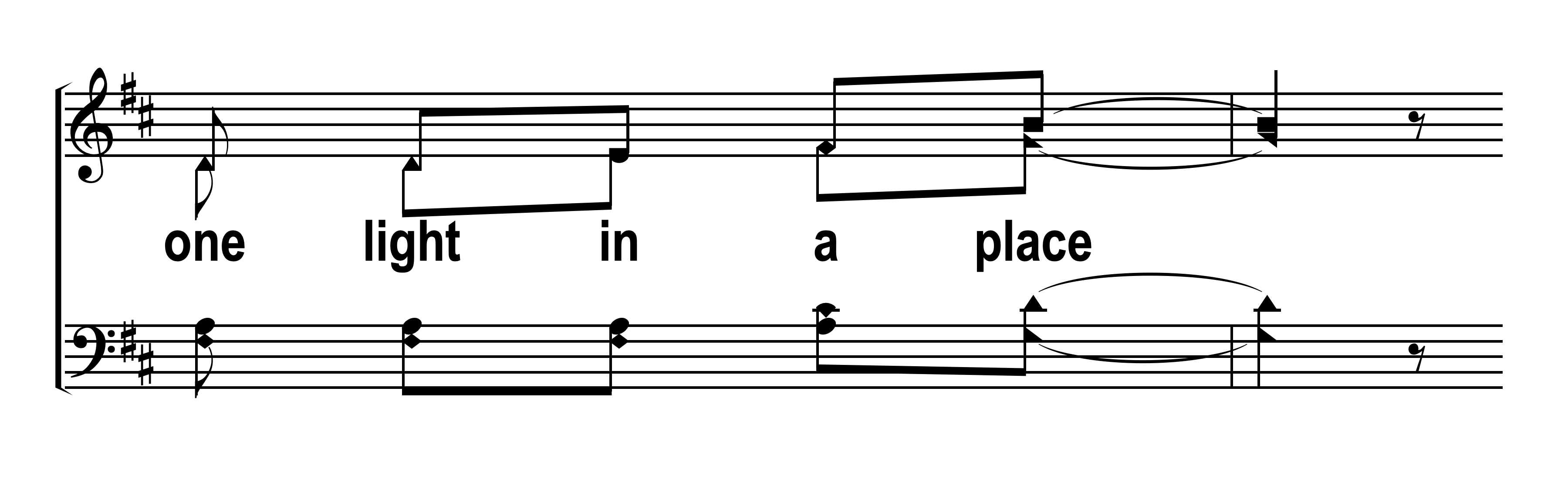 © 2024 The Acappella Company
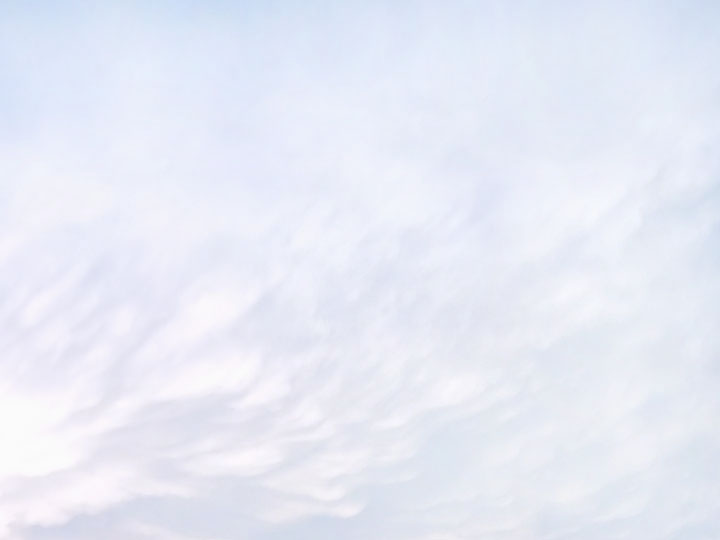 C2c – One Night on Earth
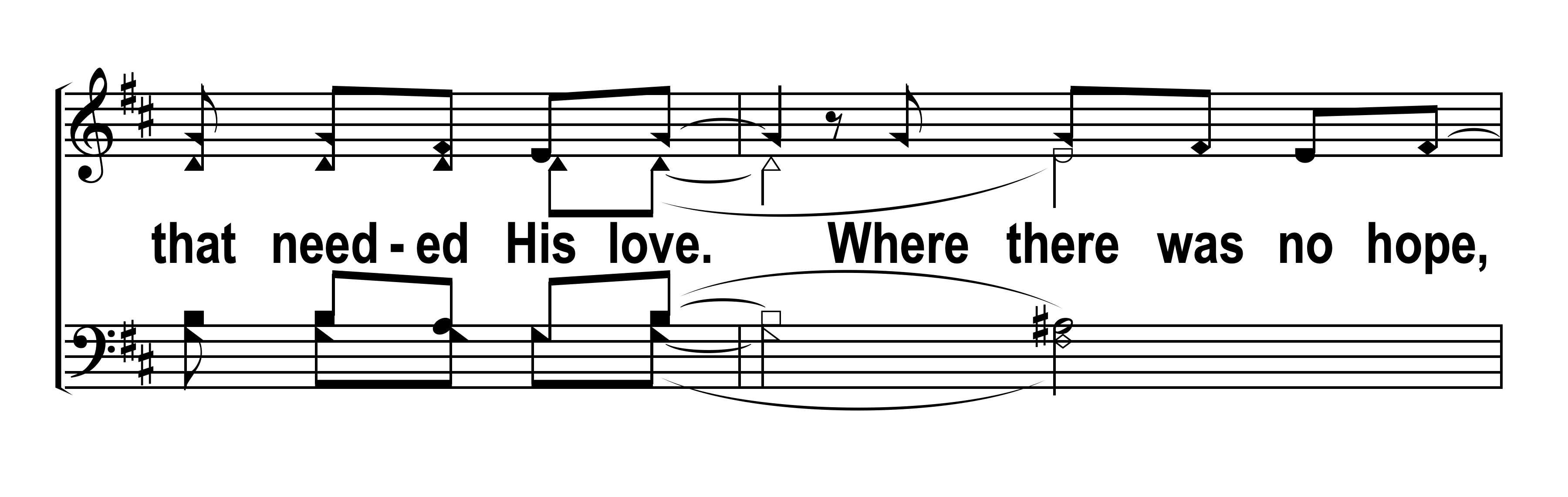 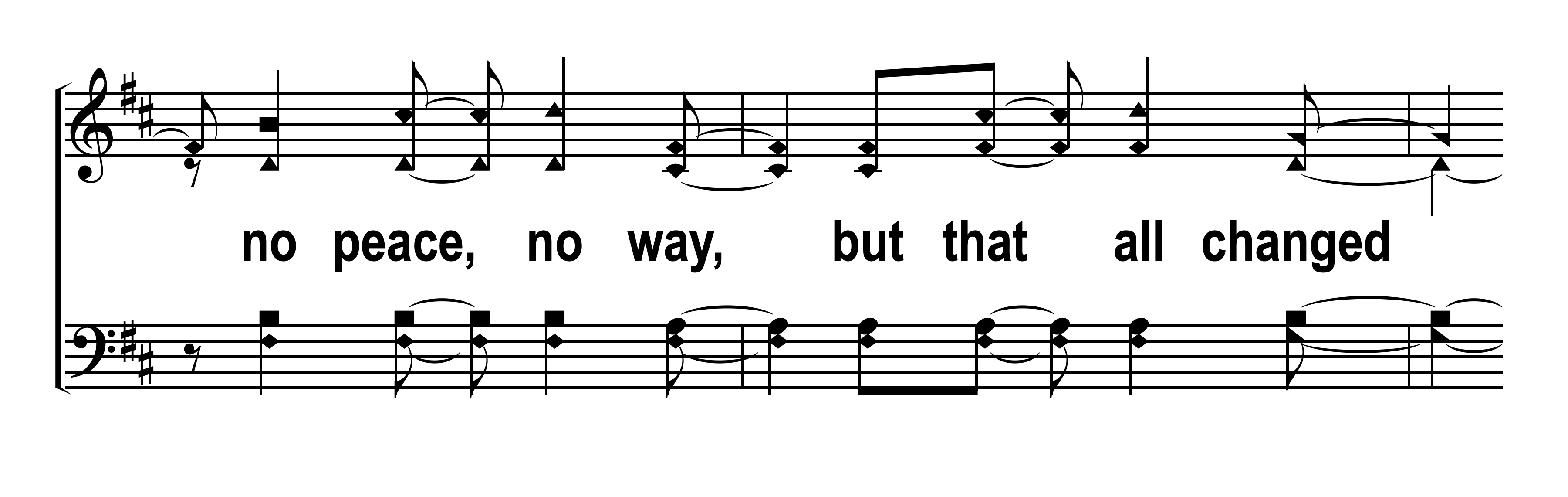 © 2024 The Acappella Company
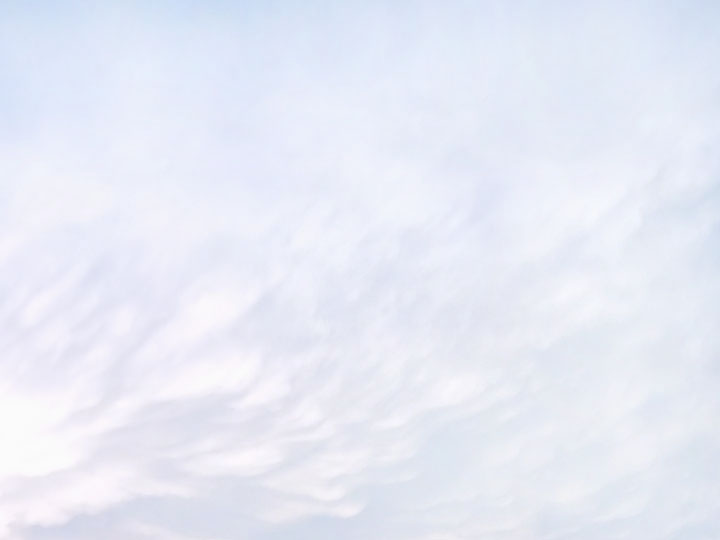 C2d – One Night on Earth
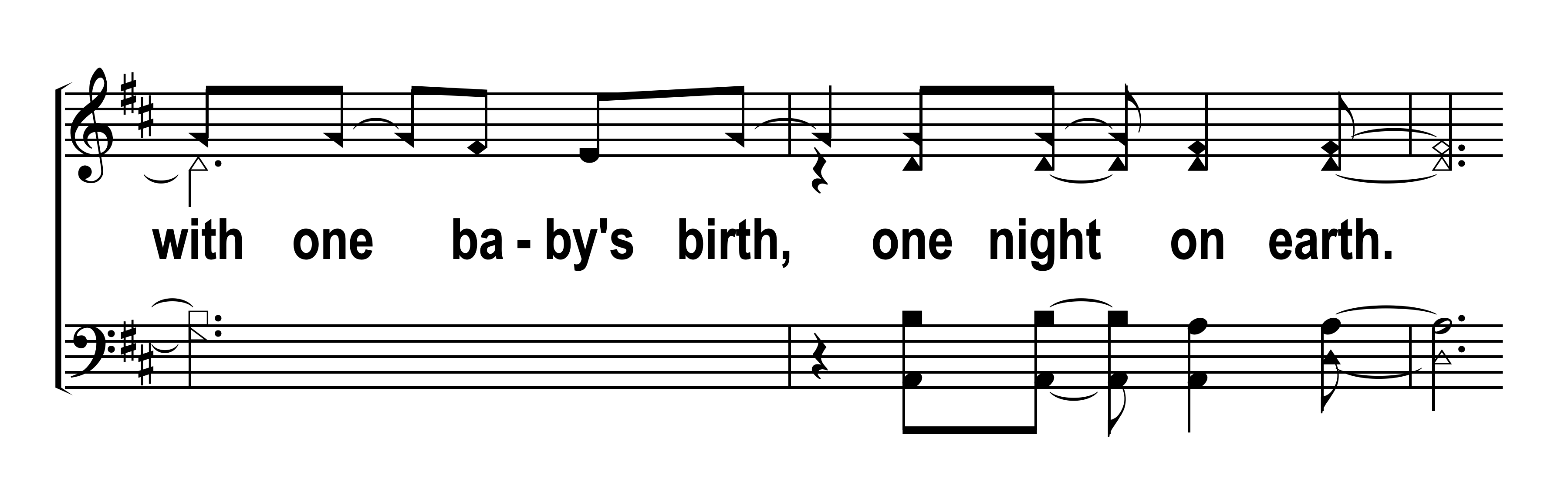 © 2024 The Acappella Company
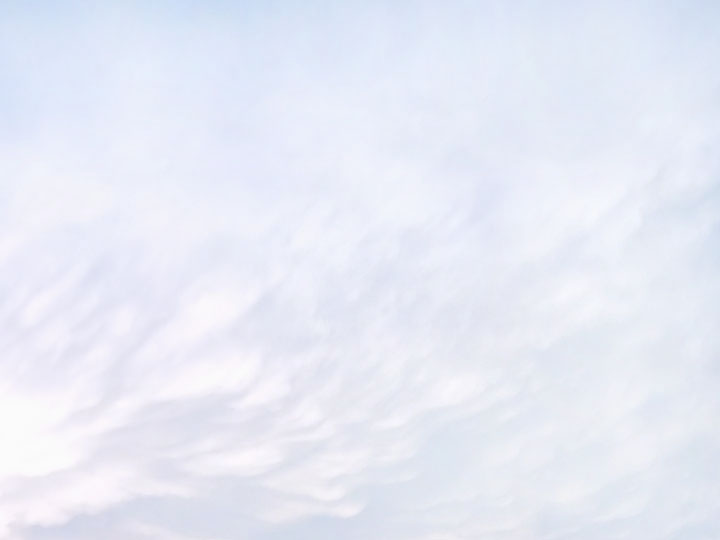 B1a – One Night on Earth
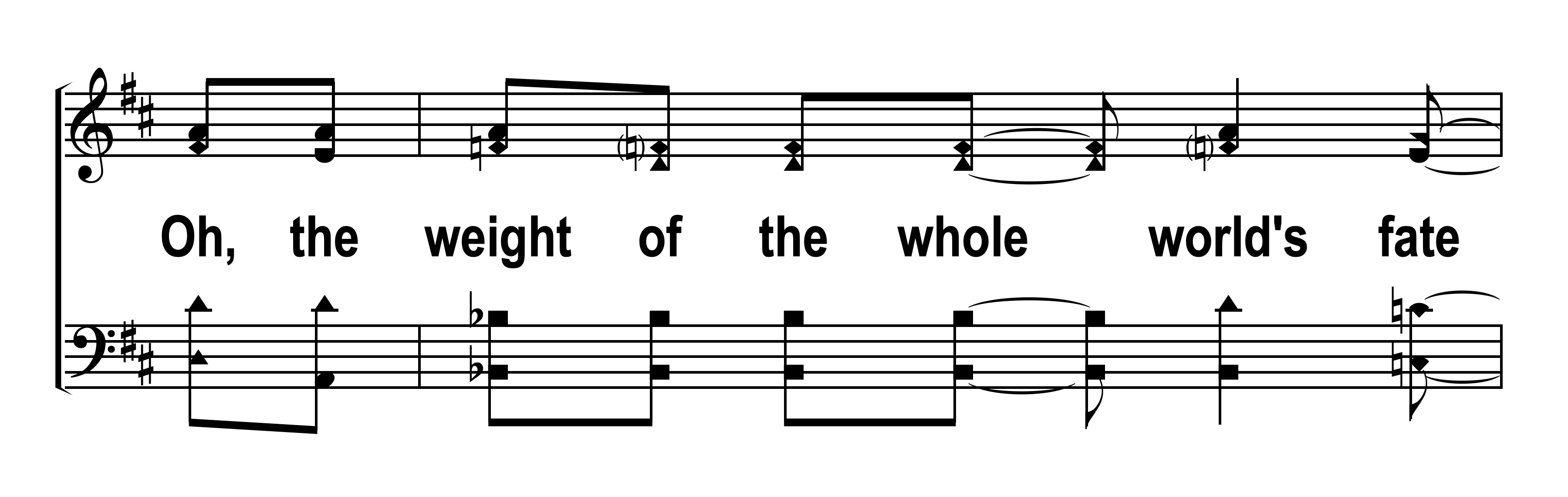 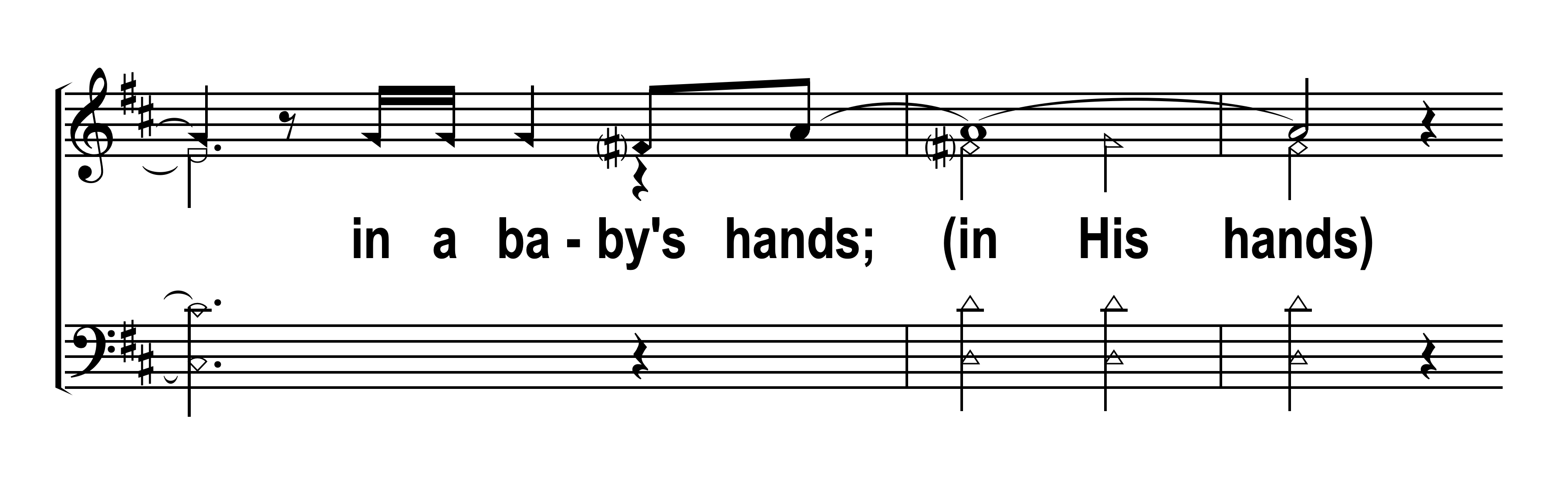 © 2024 The Acappella Company
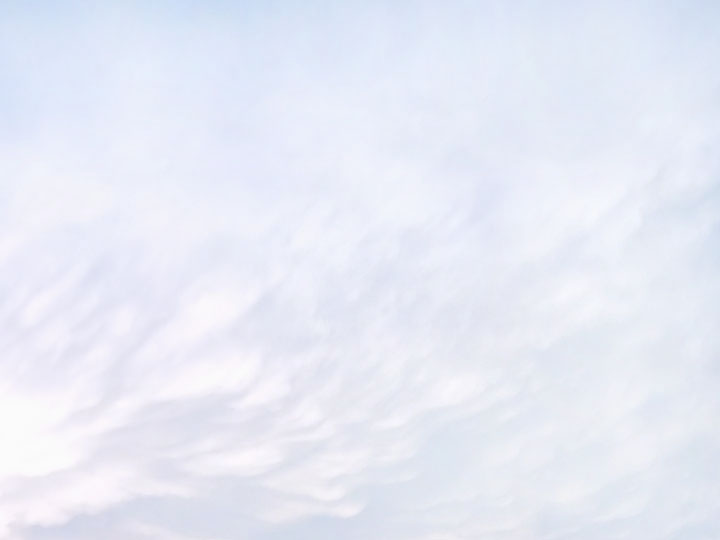 B1b – One Night on Earth
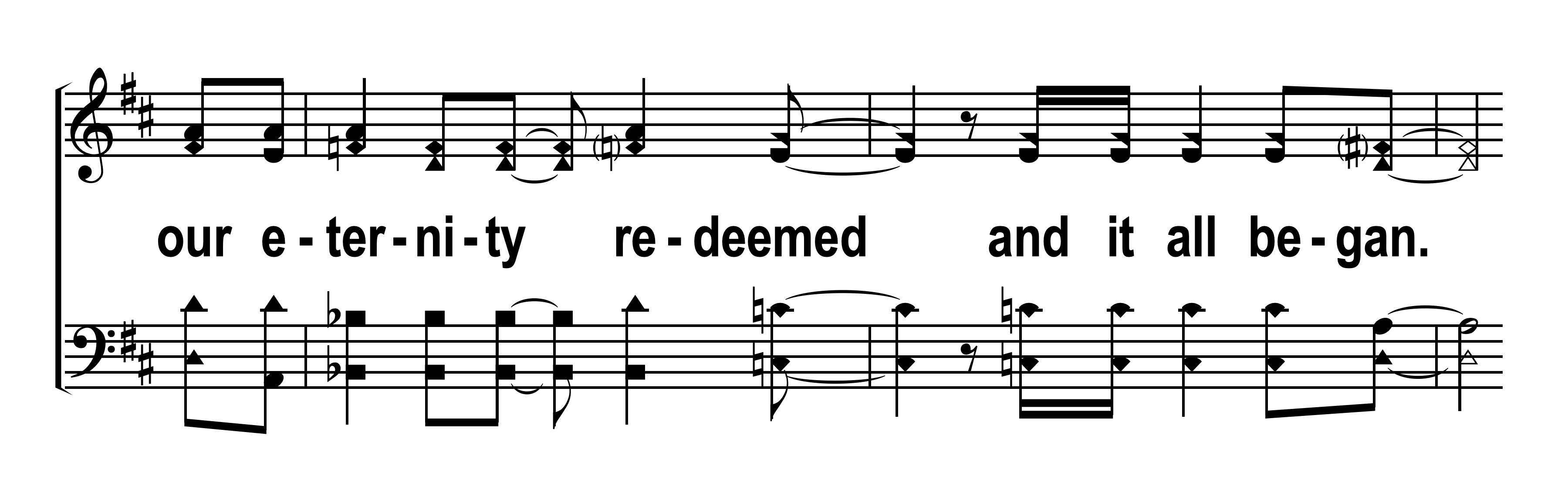 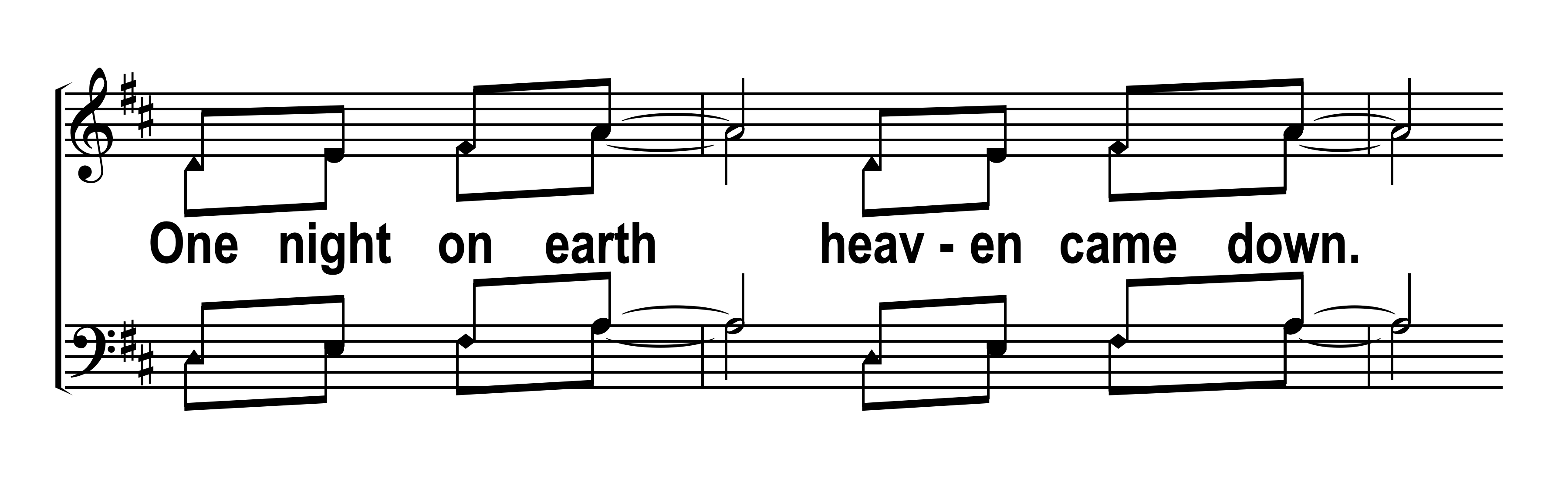 © 2024 The Acappella Company
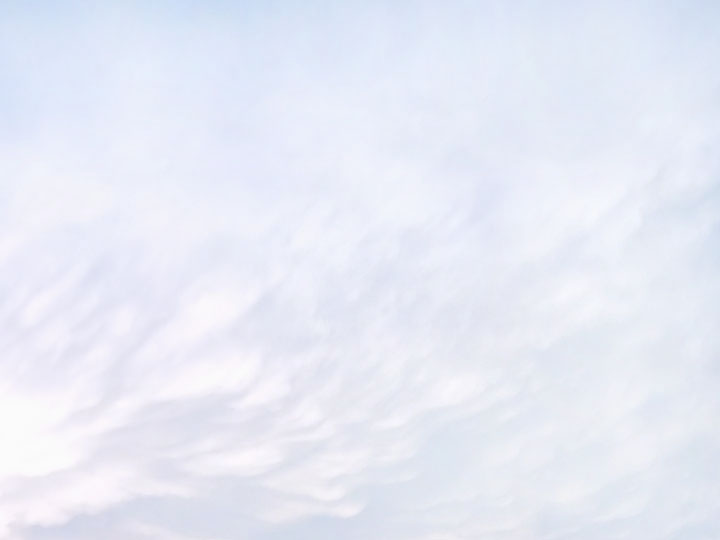 C3a – One Night on Earth
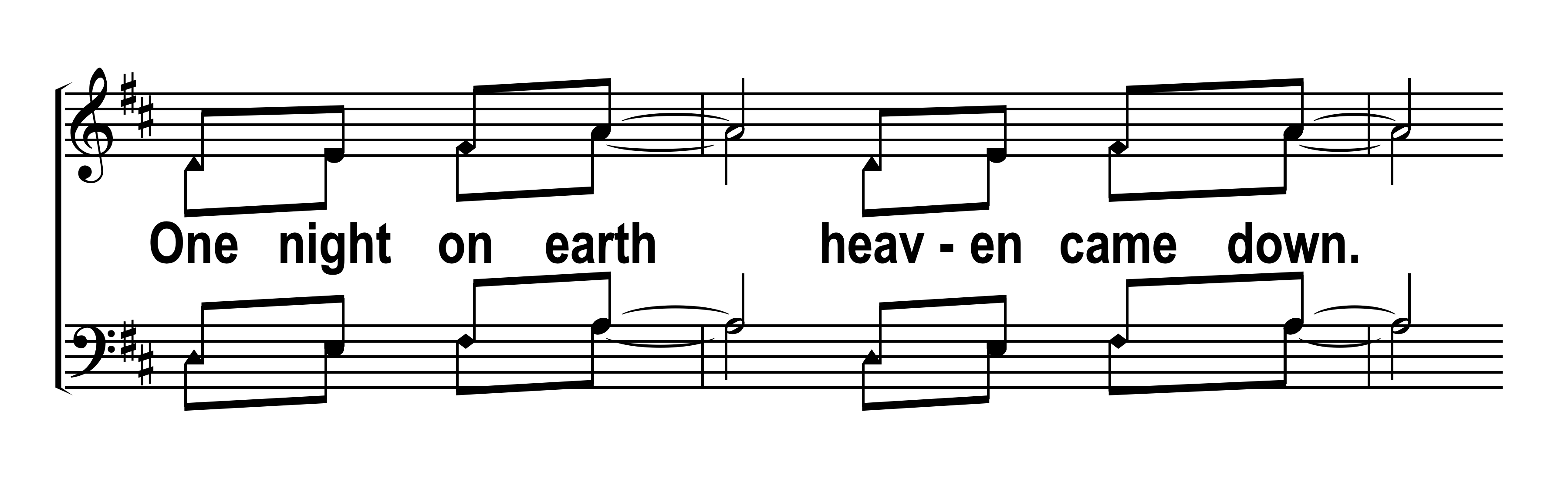 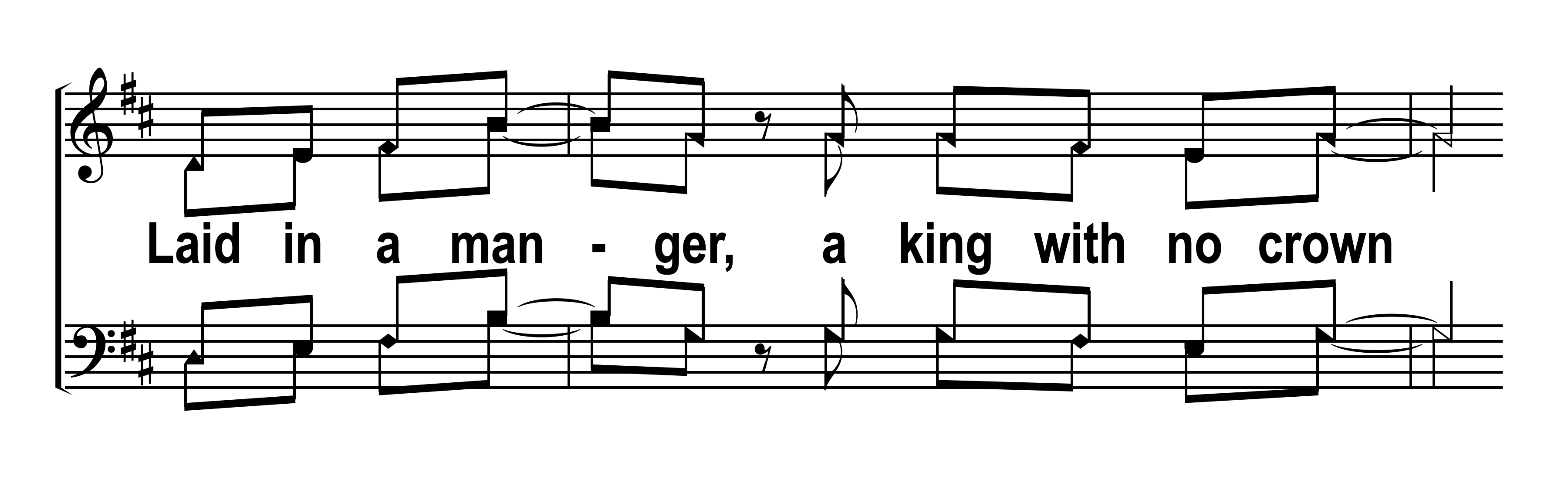 © 2024 The Acappella Company
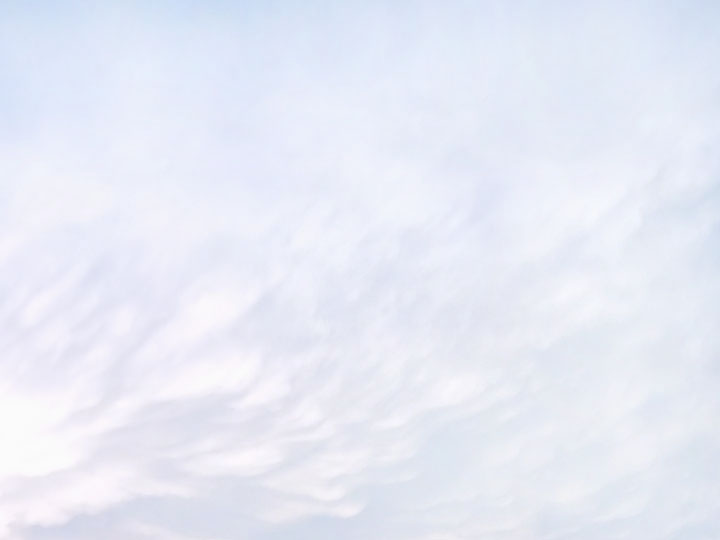 C3b – One Night on Earth
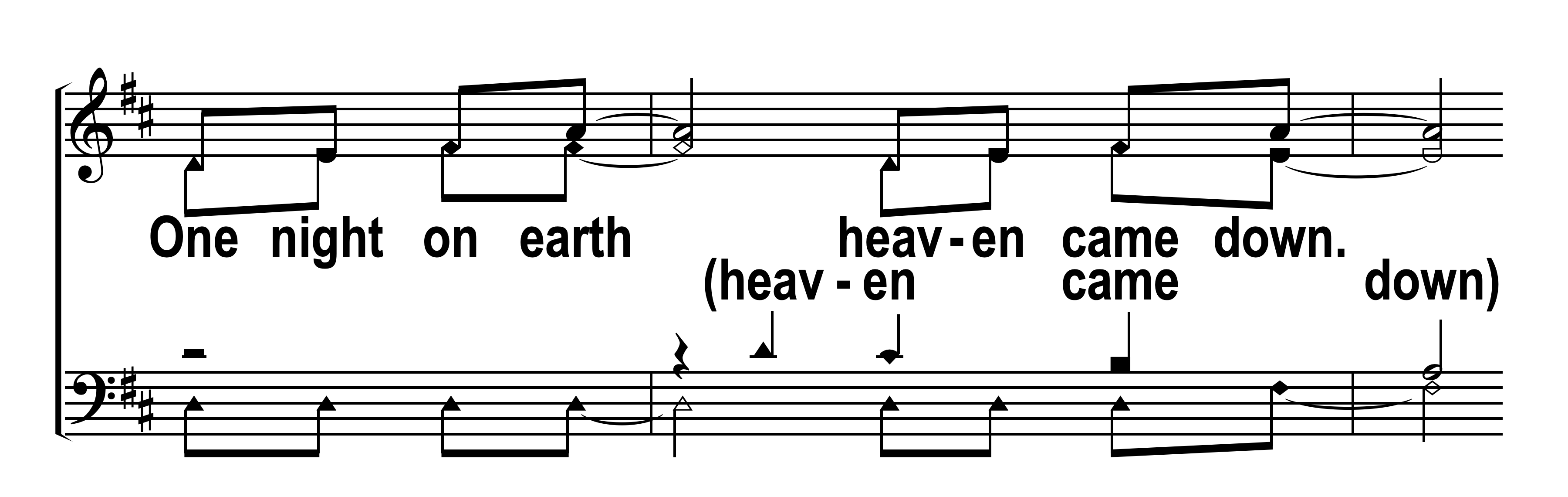 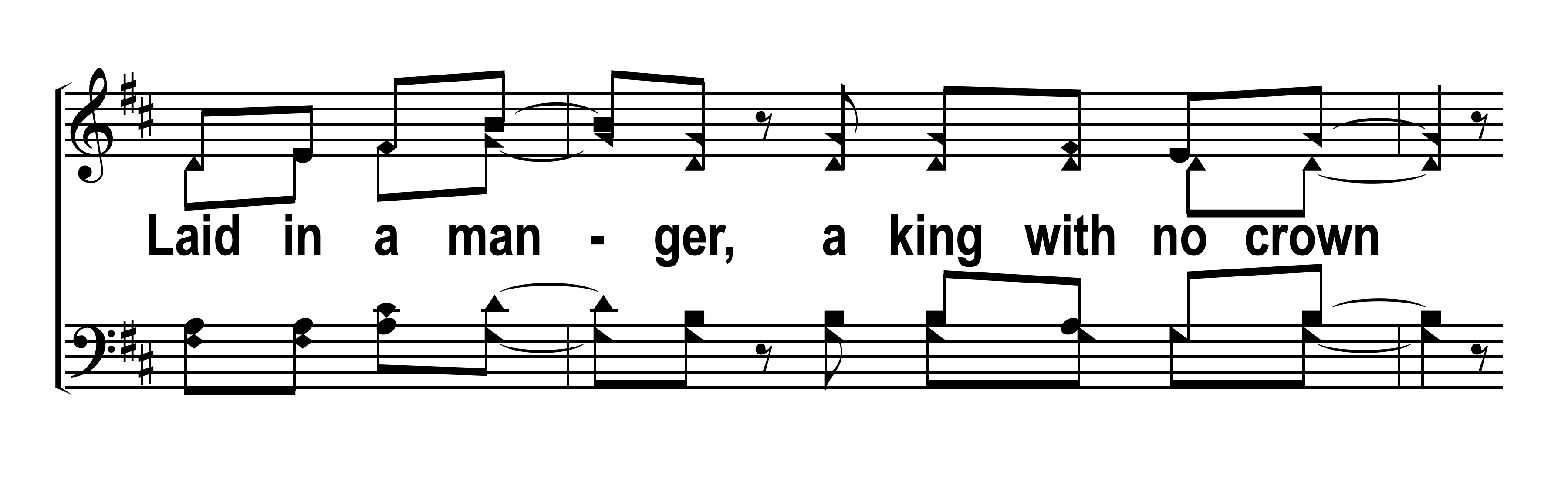 © 2024 The Acappella Company
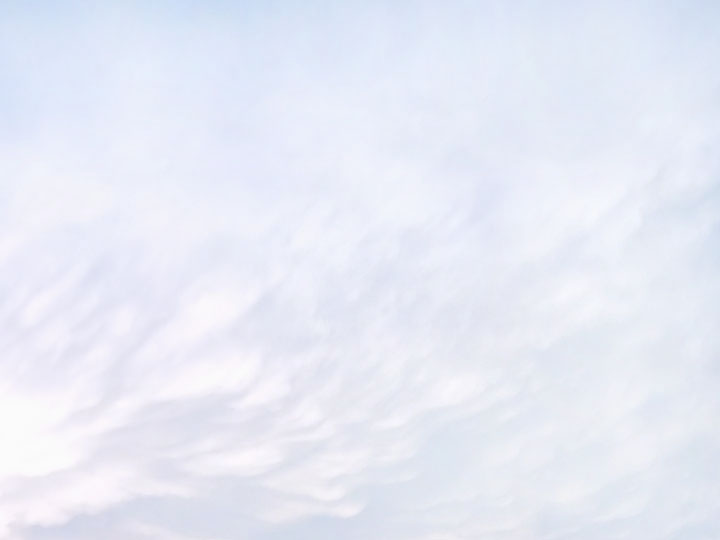 C3c – One Night on Earth
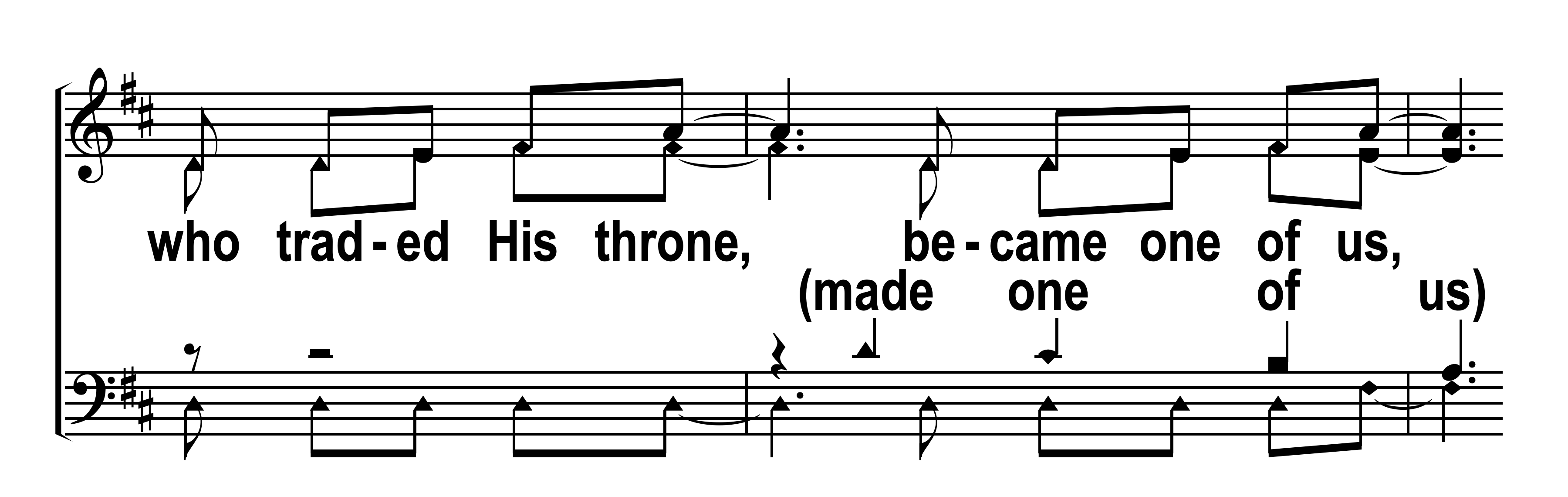 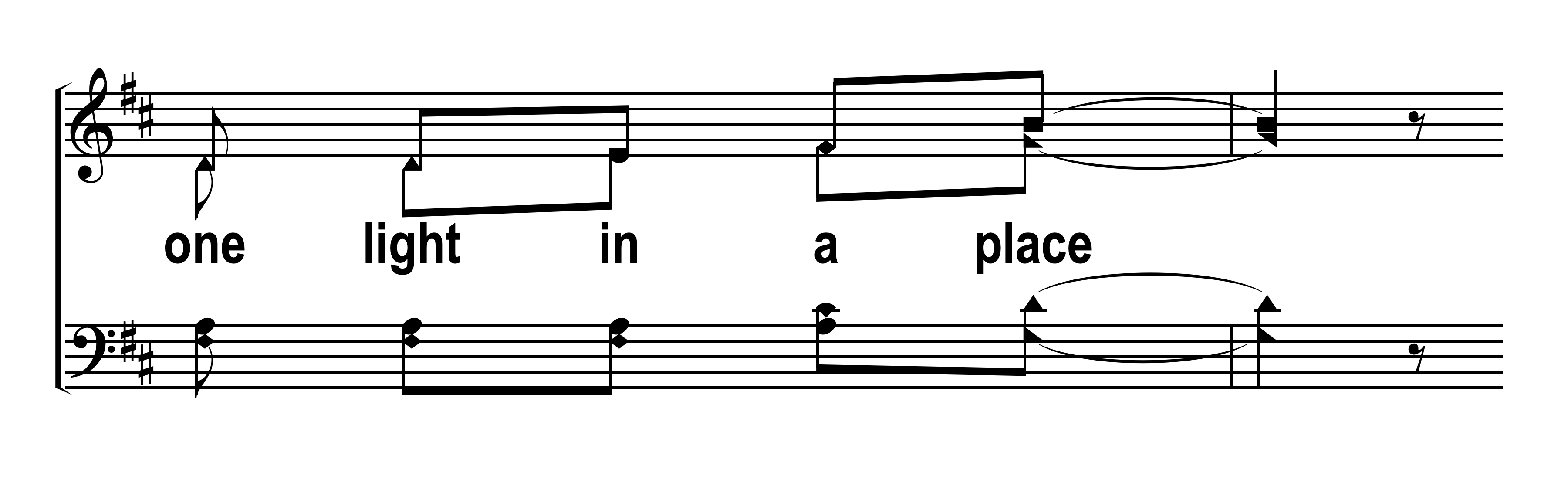 © 2024 The Acappella Company
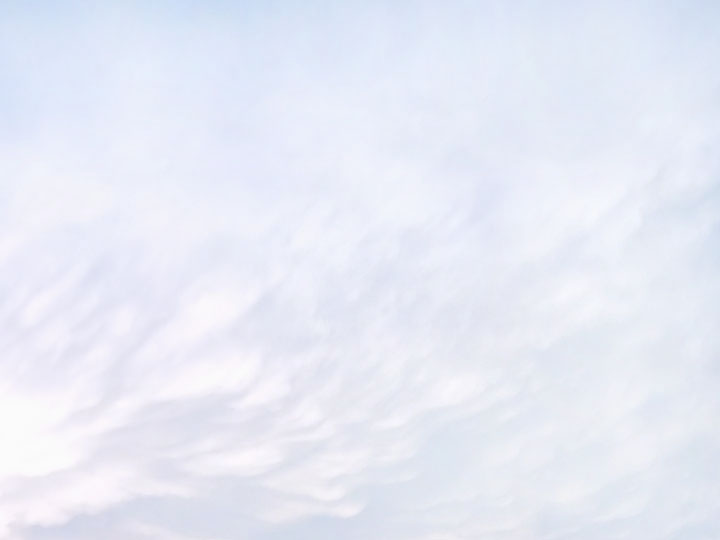 C3d – One Night on Earth
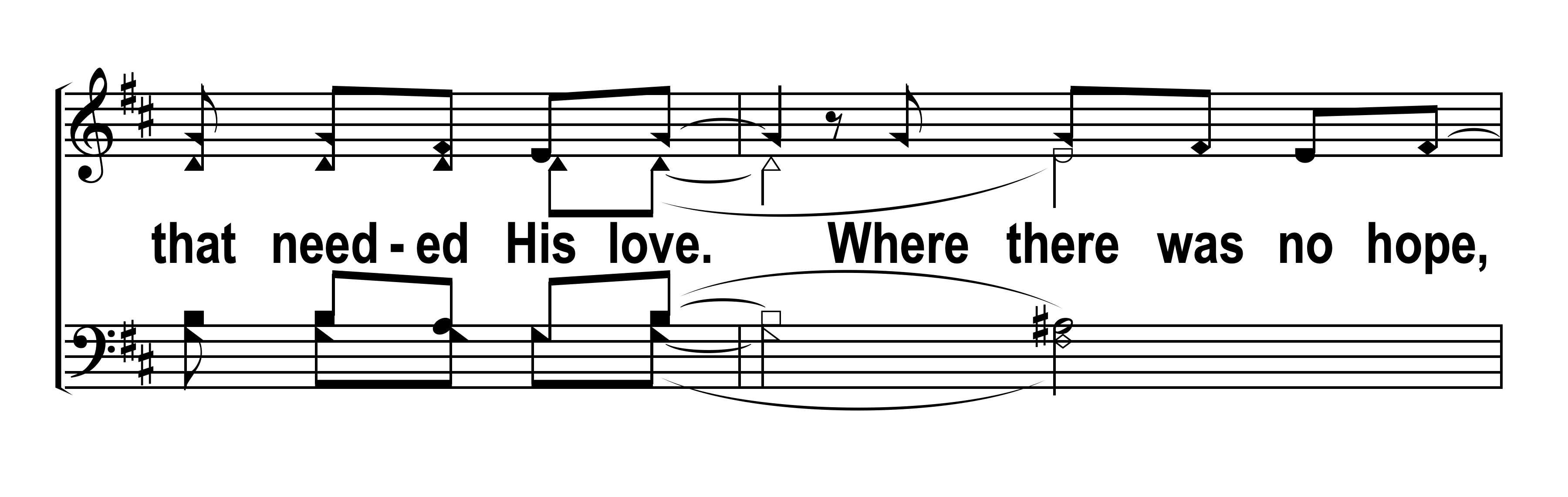 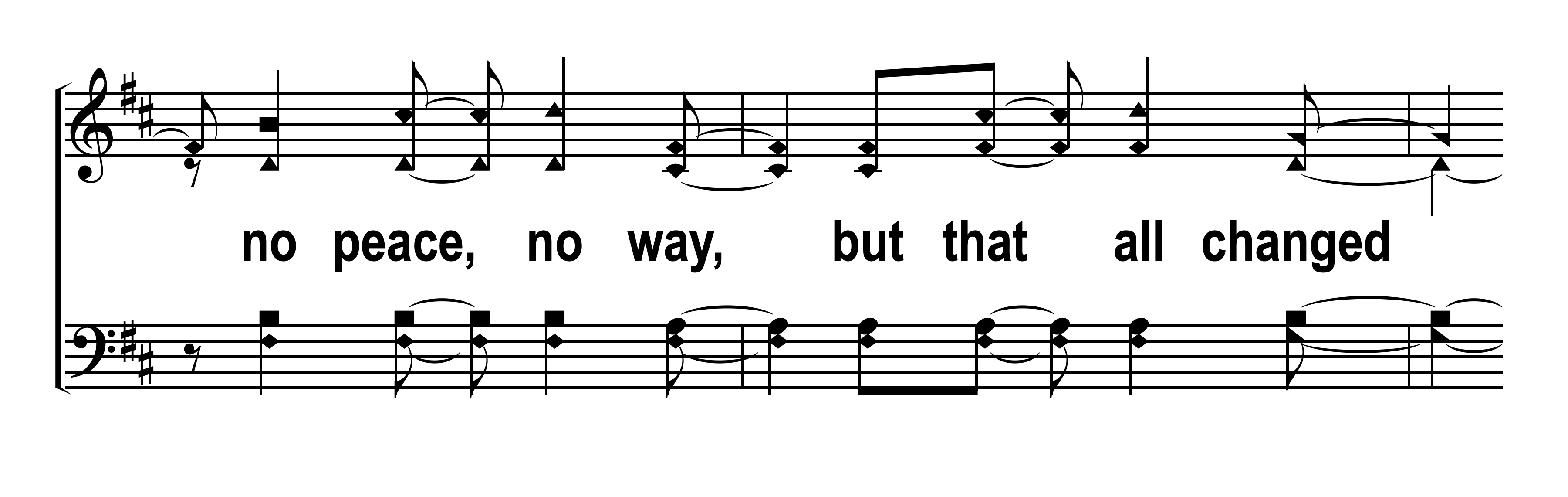 © 2024 The Acappella Company
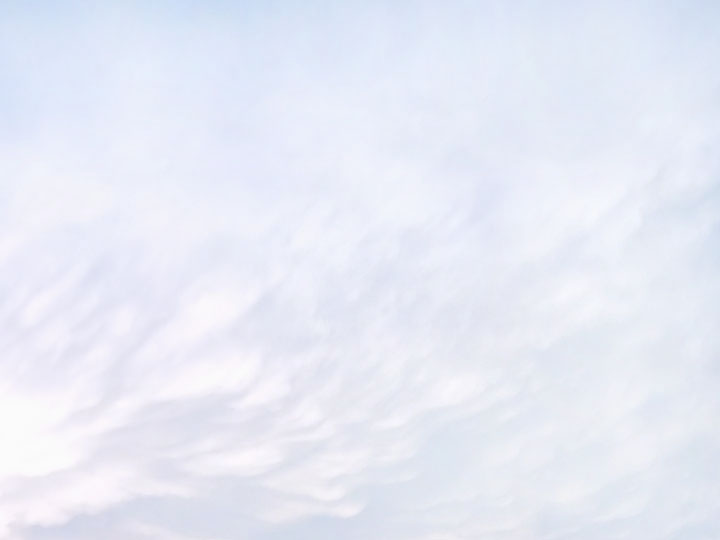 C3e – One Night on Earth
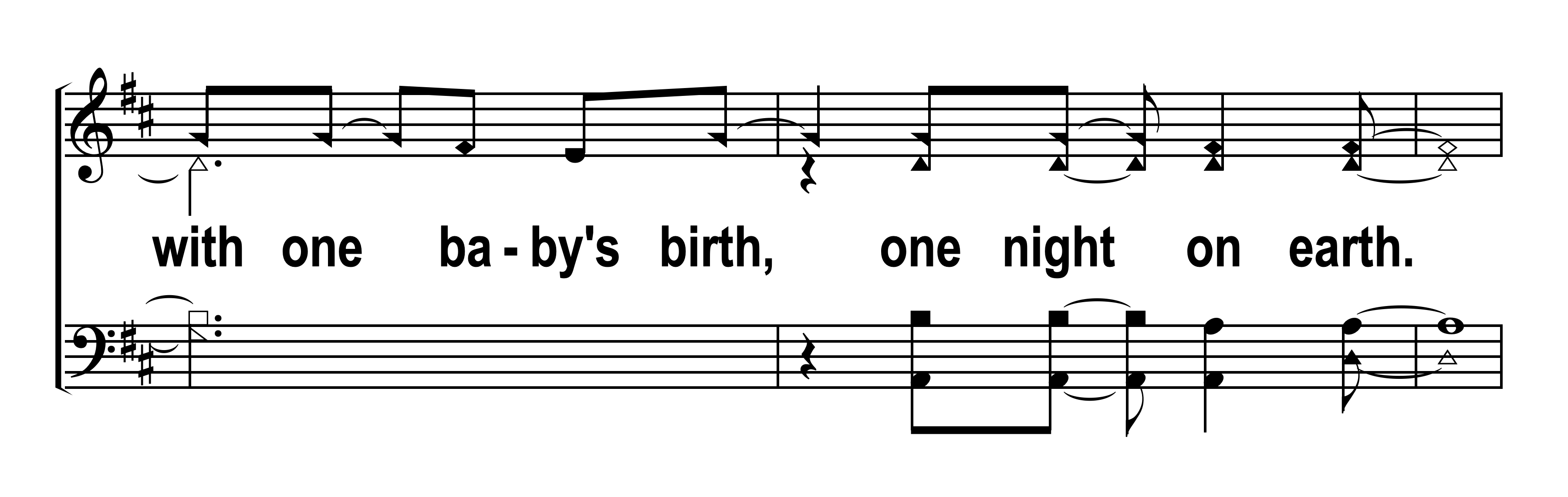 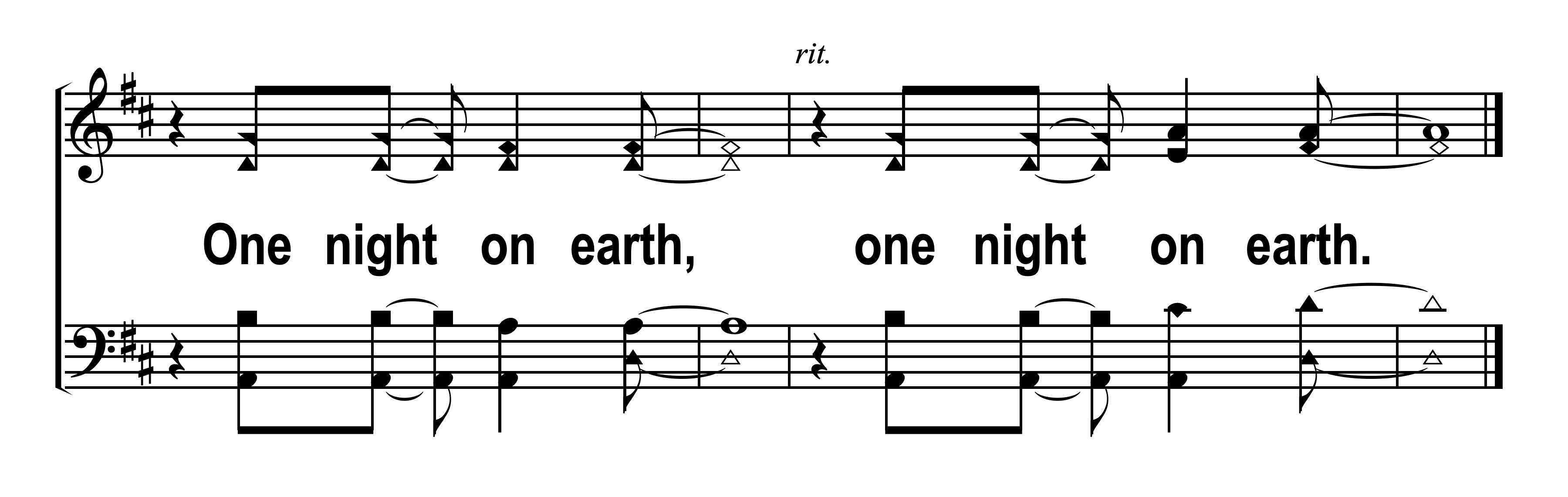 © 2024 The Acappella Company